PERMUTATION
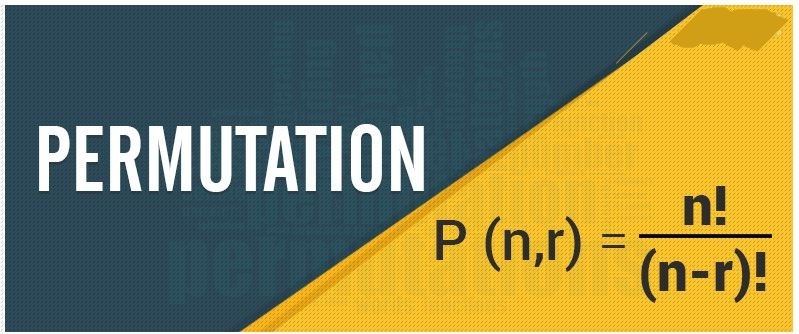 DEFINITION
A permutation is an arrangement in a definite order of a number of objects taken some or all at a time
EXAMPLE
Find the number of way of arranging 
the letters abc taking all at a time
3 ways 			2 ways			1way
abc , acb , bac , cab , cba
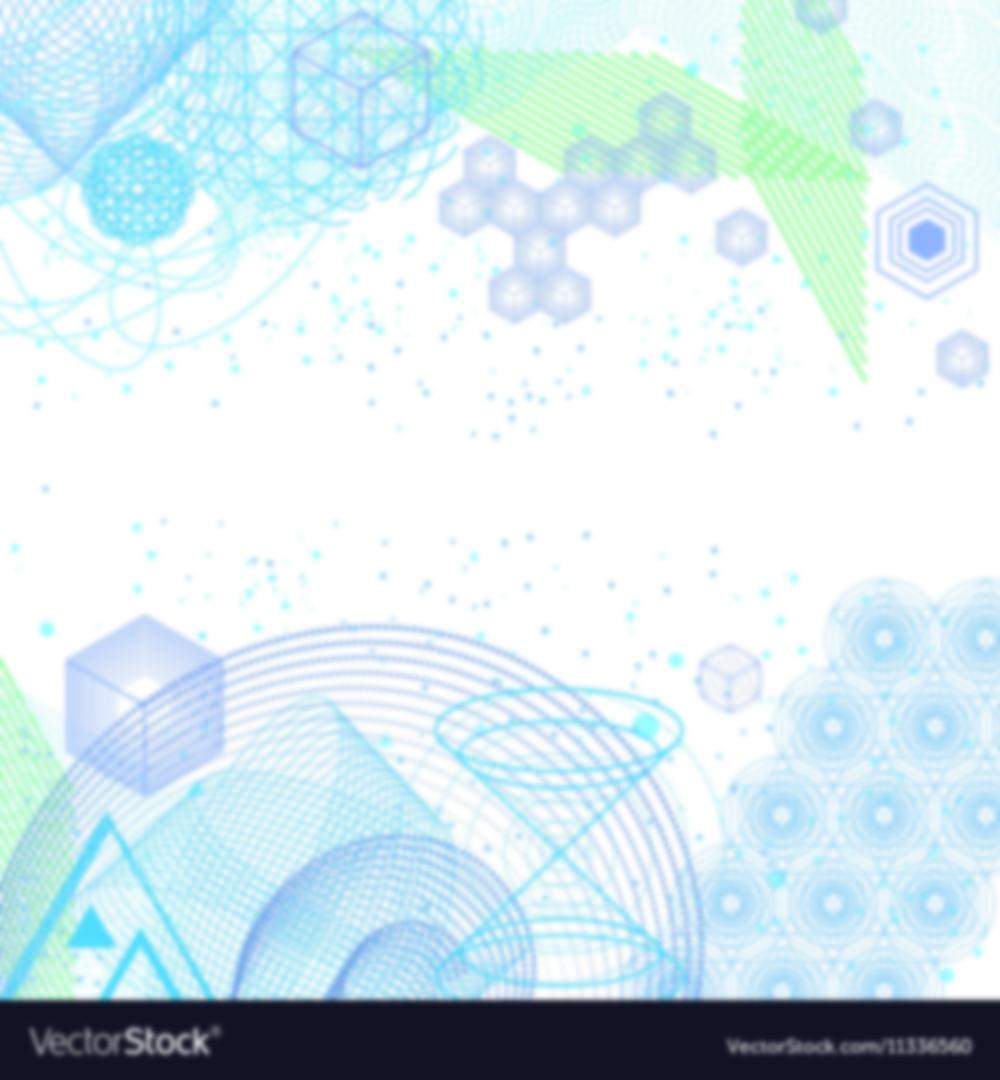 The number of permutations of 
n distinct object taken all at a time is
			n(n-1)(n-2)……..2.1
			=n! ways
Number of permutation n different things taken r at a time .
 0 ≤ r ≤ n
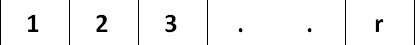 n      n-1    n-2  .       .    n- r + 1
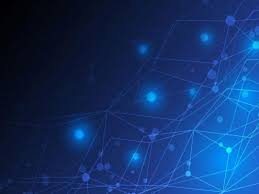 POINTS TO REMBETR
EXAMPLE
How many different signals can be 
made from 5 different flags 
taken two at  a time
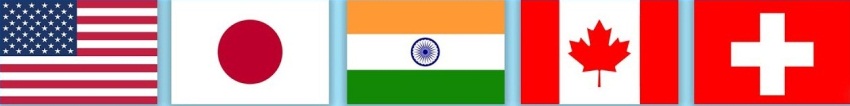 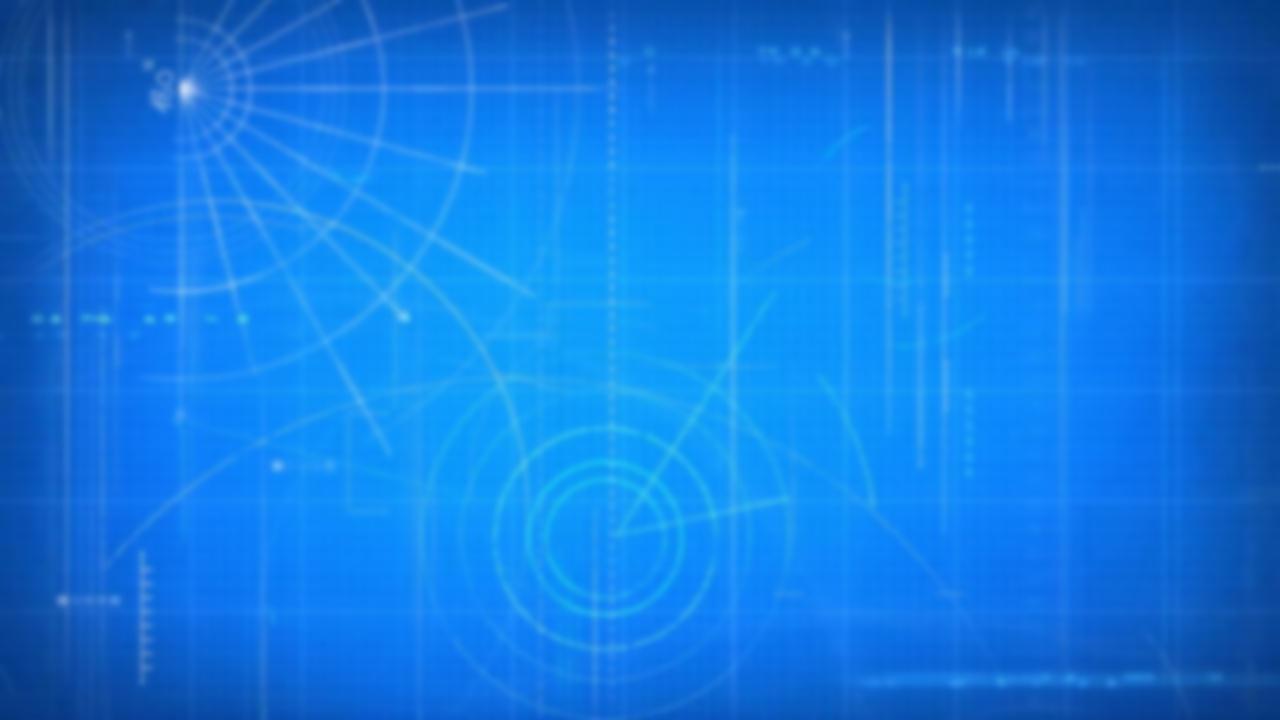 EXAMPLE
Example:- How many words can be formed 
arranging all the letters of the
 word ‘ MATHEMATICS’.
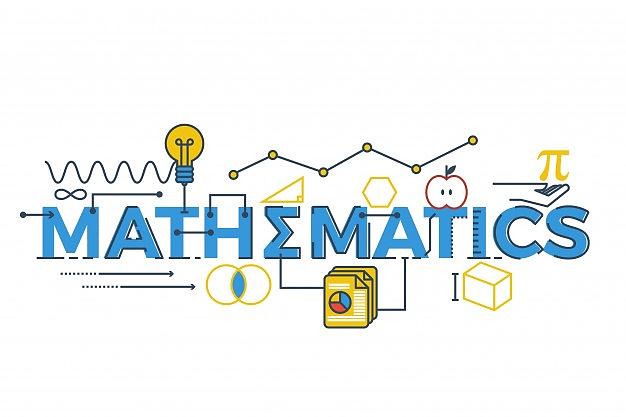 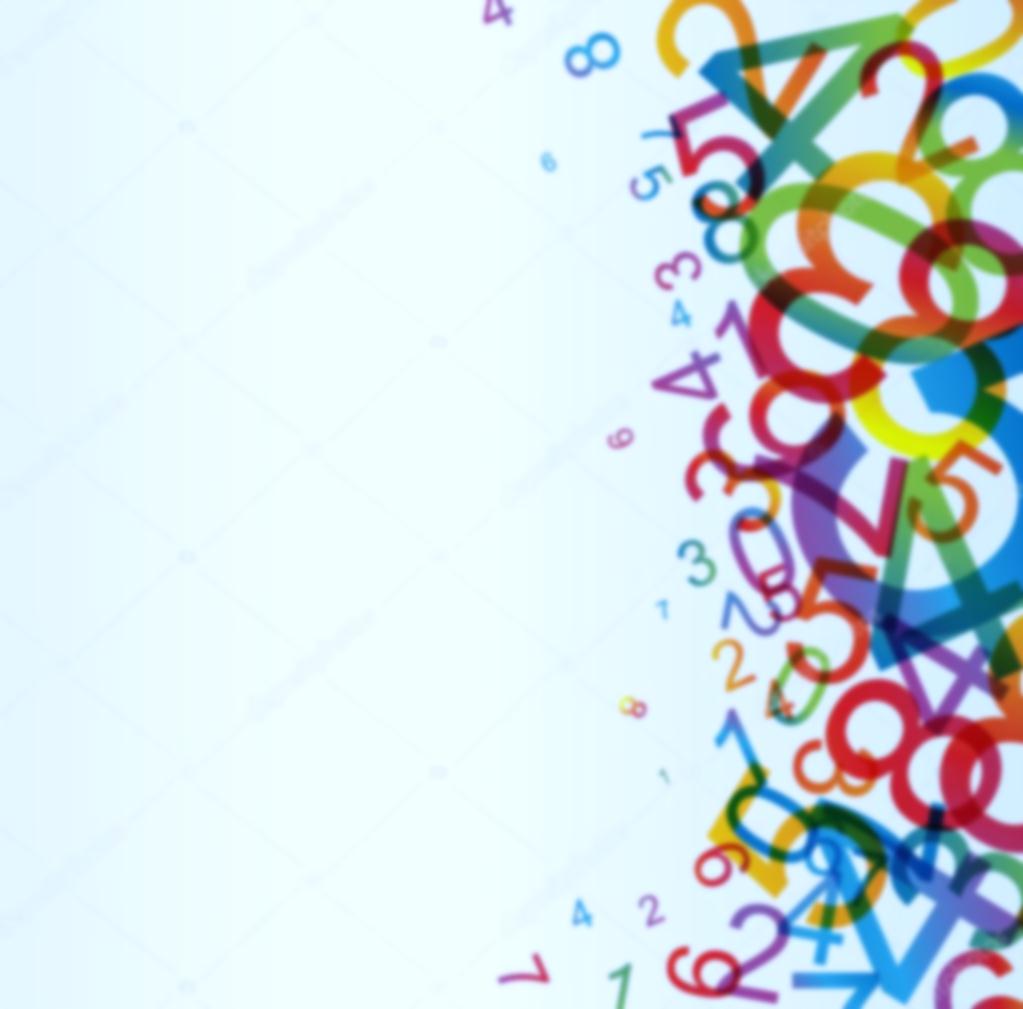 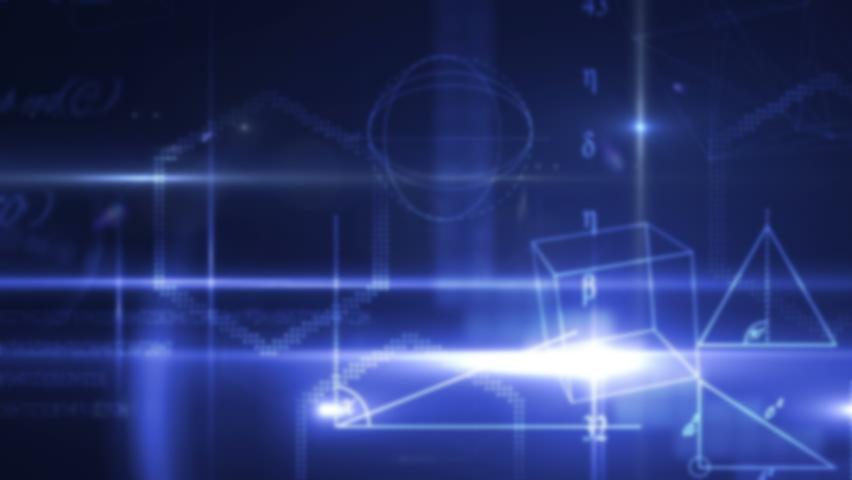 Permutations with certain Restrictions  




How many 4 digit numbers are there 
with no digit repeated.
EXAMPLE
4 digit numbers to be formed Repeating not allowed 
Digits are 0,1,2,3…..9.
9 ways 
Excluding zero
9P3
Required 4 digit numbers 
=9 x 9P3      
=9x 9 x 8 x 7
=4536
PROBLEM
How many words with or without dictionary meaning can be formed using letters of the word ‘EQUATION’ in which all vowels occur together
SOLUTION
A , E , I , O , U
Q , T , N
Vowels
Taking all vowels as one letter,
 4 letters can be arranged in 4! ways,
5 vowels can be arranged in 5! Ways 
Total no of words 	= 5! X 4! 
				= 120 X 24
		 		= 2880
Permutations of n distinct objects
taken r at a time, When a particular 
object is never taken in each 
arrangement is n-1Pr.
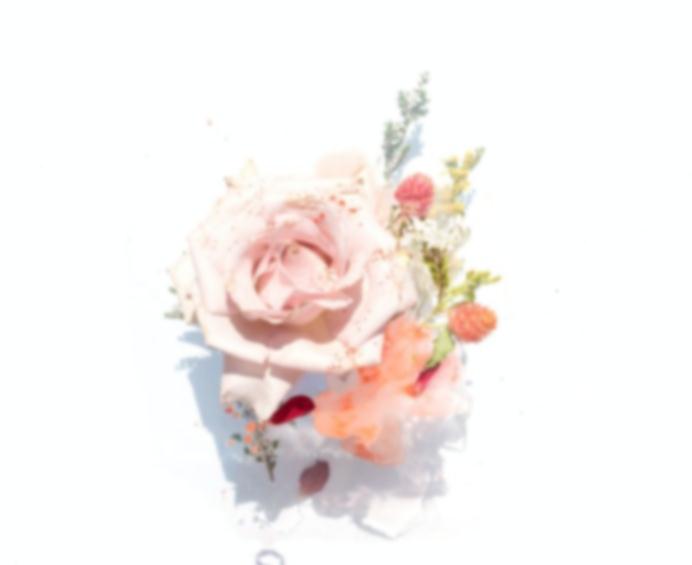 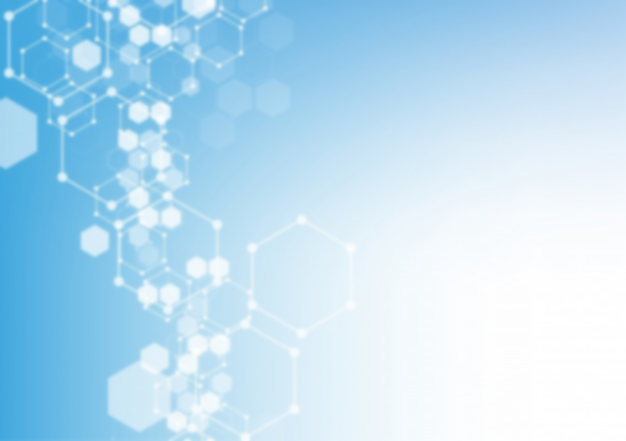 The number of permutations of n objects taken r at a time 
when a particular object is taken in each arrangement is  n-1Pr-1
EXAMPLE
how many 5 digit telephone numbers 
can be formed using all the digits if each 
number starts with 97 and no digit is
repeated.
SOLUTION
Given digits are =10
 digit telephone nos to be formed starting with 97
8P3
Regd number = 8P3 = 8 x 7 x 6 = 336
TO FIND RANK OF A WORD
PROBLEM
If all the letters of the word ‘INDIA’ 
One written in all possible orders and these words are written out as in a dictionary.
Find the rank of the word ‘INDIA’
SOLUTION
Alphabetical order of the letters of the 
word INDIA is A , D , I , I , N
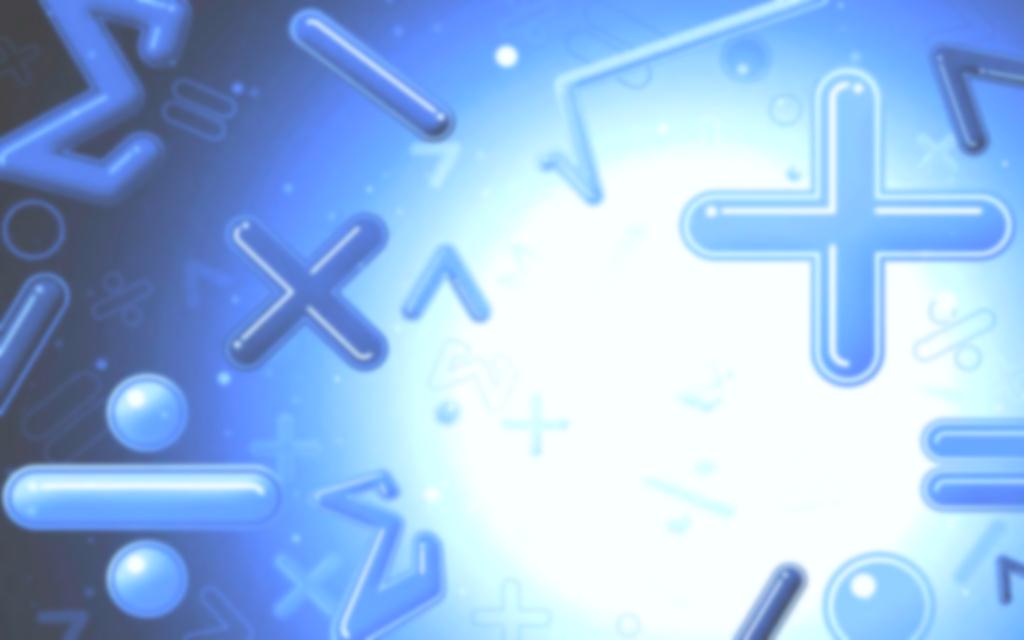 Restricted permutation when all the
 objects are distinct
EXAMPLE
Find the number of different word that can be formed from the letters of the word ‘TRIANGLE’ so that all vowels do not occur together
SOLUTION
No of words in which all vowels occur together
A E I
, T , R , N , G , L
No of words = 8! – 6! X 3! = 36000
IMPORTANT NOTES
POINTS TO REMEMBER
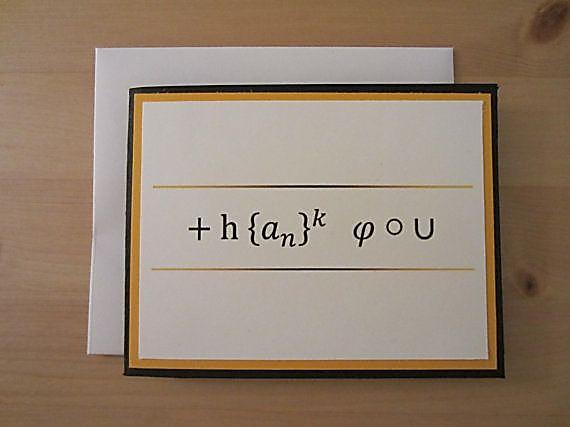